Observeren en begeleiden van kleine groepen
Onderdeel van BP 2.4 begeleiden van kleine groepen
Inhoud
Welkom
Terugkoppelen vorige week
Theorie continue observeren
Opdracht
Uitleg onderdeel B
Theorie gedrags-/leerstoornissen 
Afronding  en zelfstandig werken
Terugkoppeling
Waar hebben we het vorige week over gehad? 

Continu, interval, gebeurtenis en niet-participerende observaties. 

Rapportage (privacy, vermijd vage termen en subjectieve woorden, geef niet te snel een verklaring, wees duidelijk en objectief, benoem aantallen, trek alleen conclusies als die aantoonbaar zijn).
Lesdoelen
De student kan een continue observatie uitvoeren 
 
De student kan benoemen wat belangrijk is bij een rapportage 

De student kan uitleggen wat autisme, ADHD, faalangst, dyslexie en dyscalculie is. 
 
De student kan benoemen wat hij/zij moet doen voor onderdeel B van B.P 2.4
Continue observatie
Wat is een continue observatie? 
Wanneer je iemand of een situatie voordurend observeert.

Wanneer kies je voor een continu observatie?
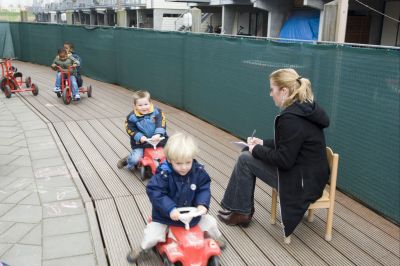 Oefening continue observatie
Wat: het jongentje (zwart shirt) observeren door letterlijk zijn gedrag op te schrijven. 
Hoe: door het filmpje wat afspeelt op het bord. 
Hulp: het observatieformulier  (wat je uitgedeeld krijgt)
Tijd: 10 min 
Uitkomst: een ingevuld observatie formulier, wat we gaan nabespreken klassikaal. 
Klaar: denk dan vast na over een eventuele onderzoeksvraag die bij deze observatie had gepast en wat zou je conclusie daarop zijn? 

https://www.youtube.com/watch?v=D_YFw4O9IZE
Nabespreken
Welke concrete gedragingen heb je geobserveerd? 

Wat zou het eventuele doel geweest zijn?

Welke conclusie zouden we dan kunnen trekken?
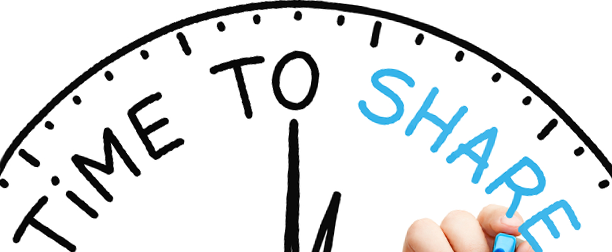 Uitleg onder B
http://maken.wikiwijs.nl/93589/Beroepsprestatie_2_4)


Kort gezegd: 
Maak een plan van aanpak (doel, aanpak)
Houdt de voortgang bij
Verwerk dit alles in een rapportage
Theorie gedrags- en leerstoornissen
Autisme 
ADHD/ADD
Faalangst 
Dyslexie/dyscalculie
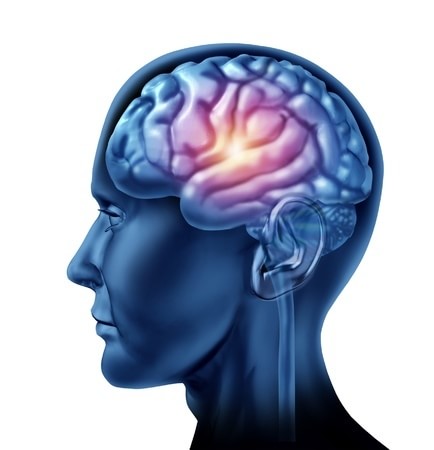 Autisme
Wat is autisme? 

Kenmerken bij sociale interactie (gebrekkig, gebrek aan sociale interactie en emotionele wederkerigheid)

Tekort verbale en non-verbale communicatie (vreemd gebruik, van taal, overgevoelige reageren, late ontwikkeling)

Beperkte, zich herhalende  eigenaardige gedragingen, activiteiten en interesses (rituelen/routines, stereotiepe bewegingen, aanhoudende belangstelling) 

Klassiek autisme, syndroom van Asperger en PDD-NOS  tegenwoordig heet dit allemaal autisme spectrum stoornis
ADHD
Wat is ADHD?

Aandachtstekort (moeite met aandacht vasthouden, snel afgeleid, vergeetachtige, lijkt niet te luisteren, enz)

Hyperactiviteit (friemelen, rusteloos, vaak in de weer, praat aan één stuk door)

impulsiviteit (niet op de beurt wachten, voort vaak bezigheden van anderen)

ADD: heeft alleen de kenmerken van aandachtstekort
Faalangst
Wat is faalangst? 

Aanhoudende angst voor één of meer situaties 
blootstelling  aan de gevreesde sociale situatie lokt bijna zonder uitzondering angst uit 
Betrokkene is zich bewust van de angst
Situatie waar angst optreed wordt vermeden
Bij personen onder de 18 jaar, duur tenminste 6 maanden
Angst/vermijding komt niet door een middel
Dyslexie en dyscalculie
Wat is dyslexie en dyscalculie?

Dyslexie: stoornis die grote spelling- en leesproblemen veroorzaakt

Dyscalculie: stoornis die grote rekenproblemen veroorzaakt
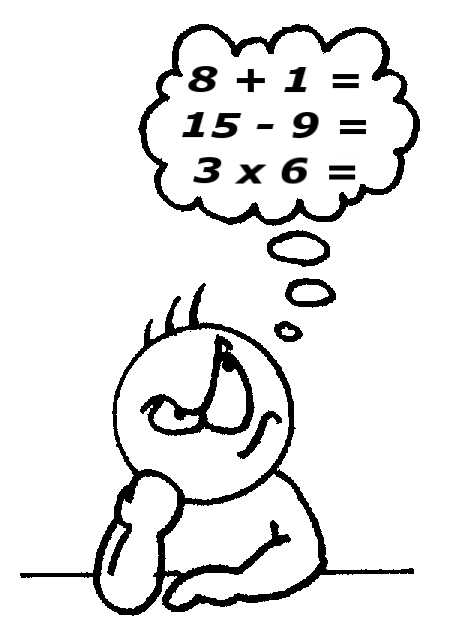 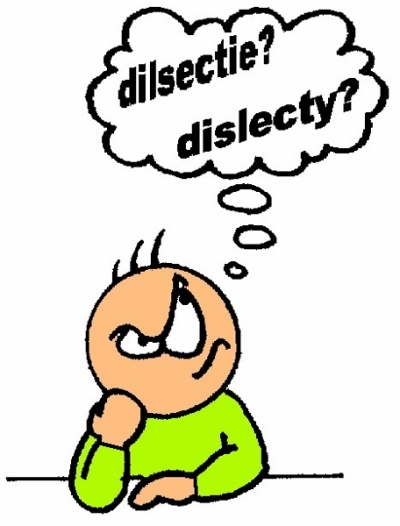 In het kort
Je gaat een groepje leerlingen begeleiden 
Hiervoor maak je een plan van aanpak 
Je houdt de voortgang goed bij 
Verwerkt dit alles in een rapportage (voorzien van feedback)

Voorbeeld!
Afronding en zelfstandig werken
Wat heb je geleerd? 

Zelfstandig werken: afmaken O&P 
Klaar? 
Maak alvast een start met je plan van aanpak
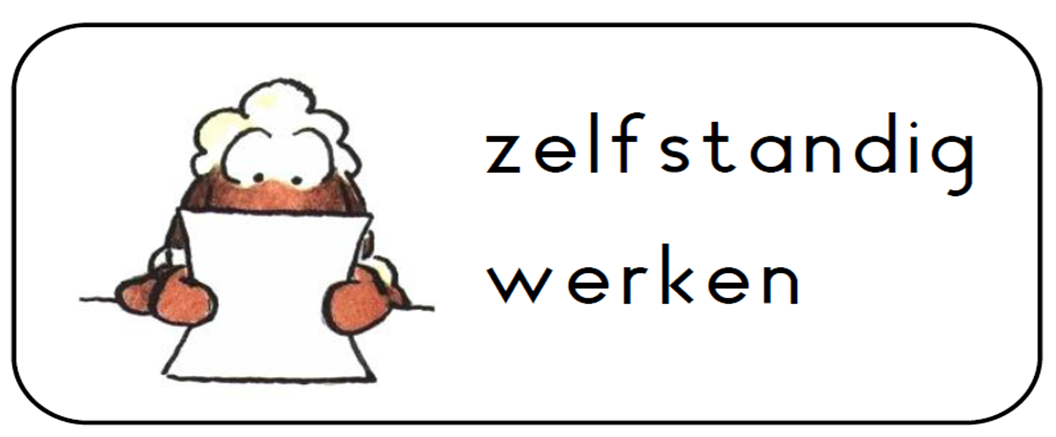